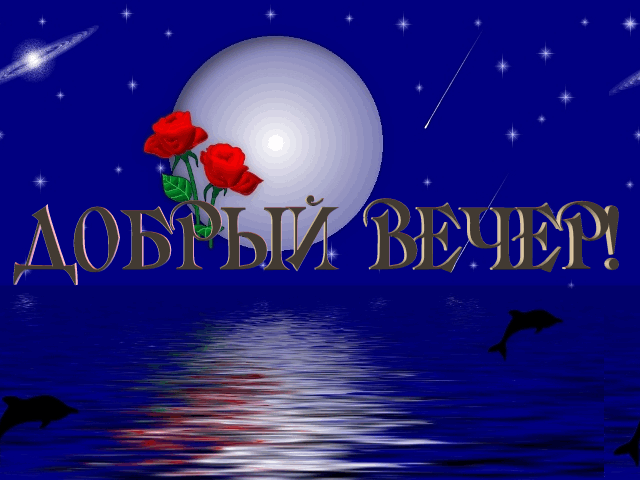 РОДИТЕЛЬСКОЕ СОБРАНИЕ6 А класс
25. 09.2015
Дружная команда
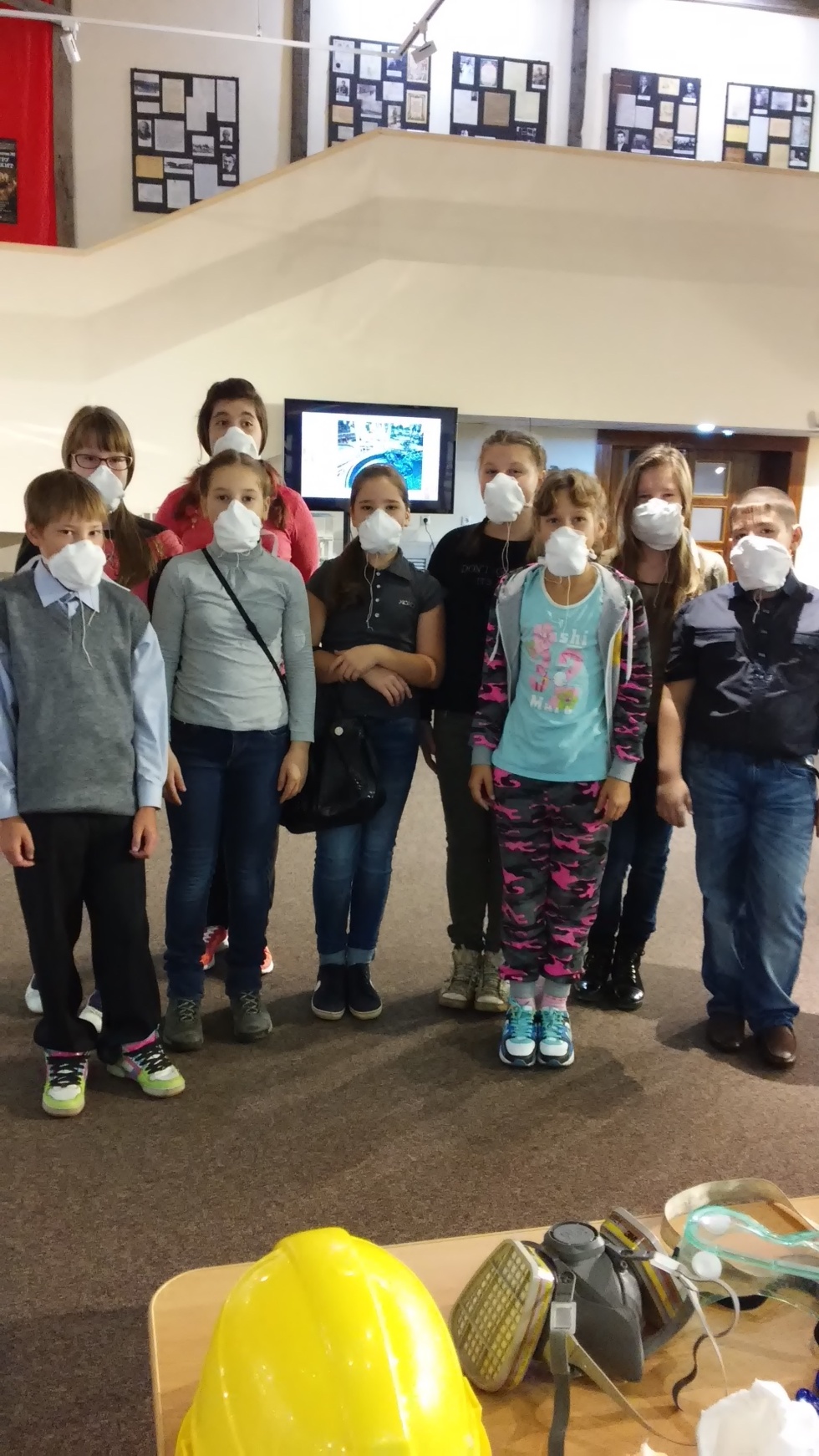 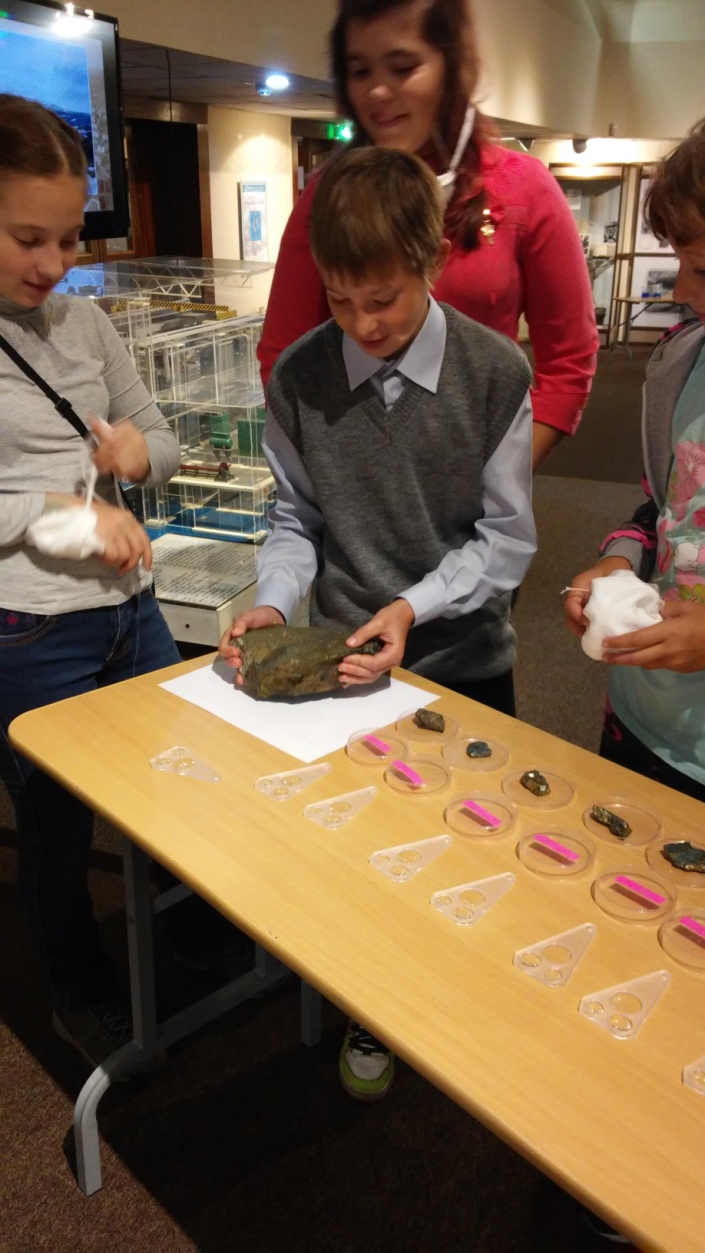 "Где ДРУЖБА 
- там УСПЕХ!"
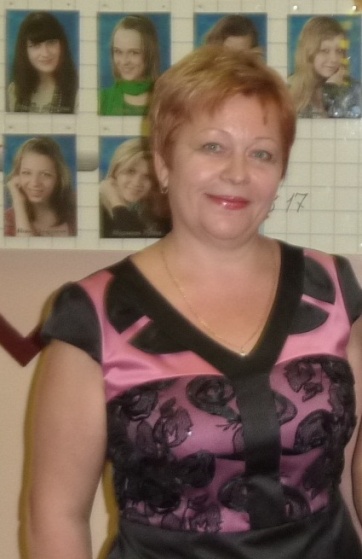 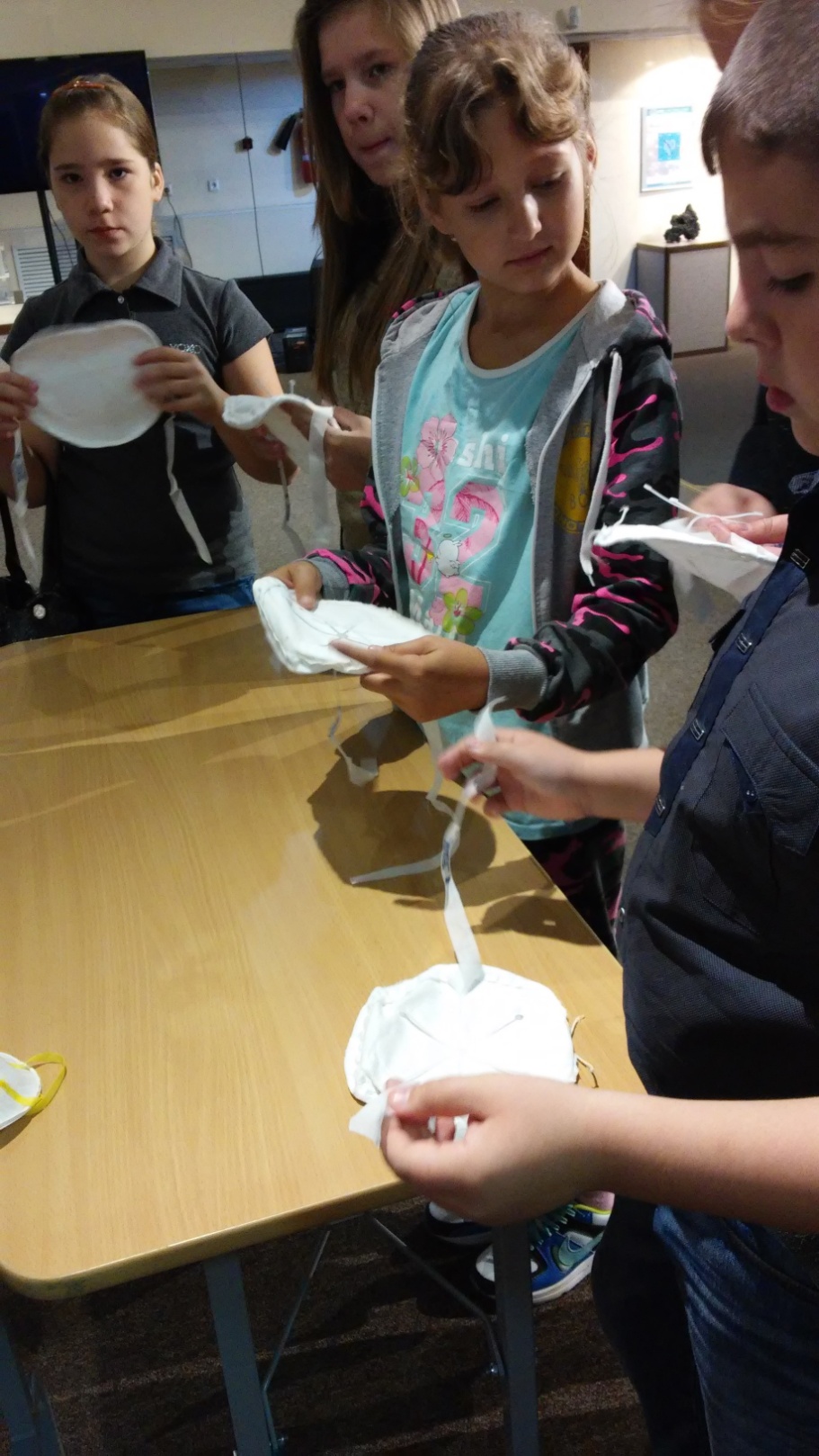 Мы в музее
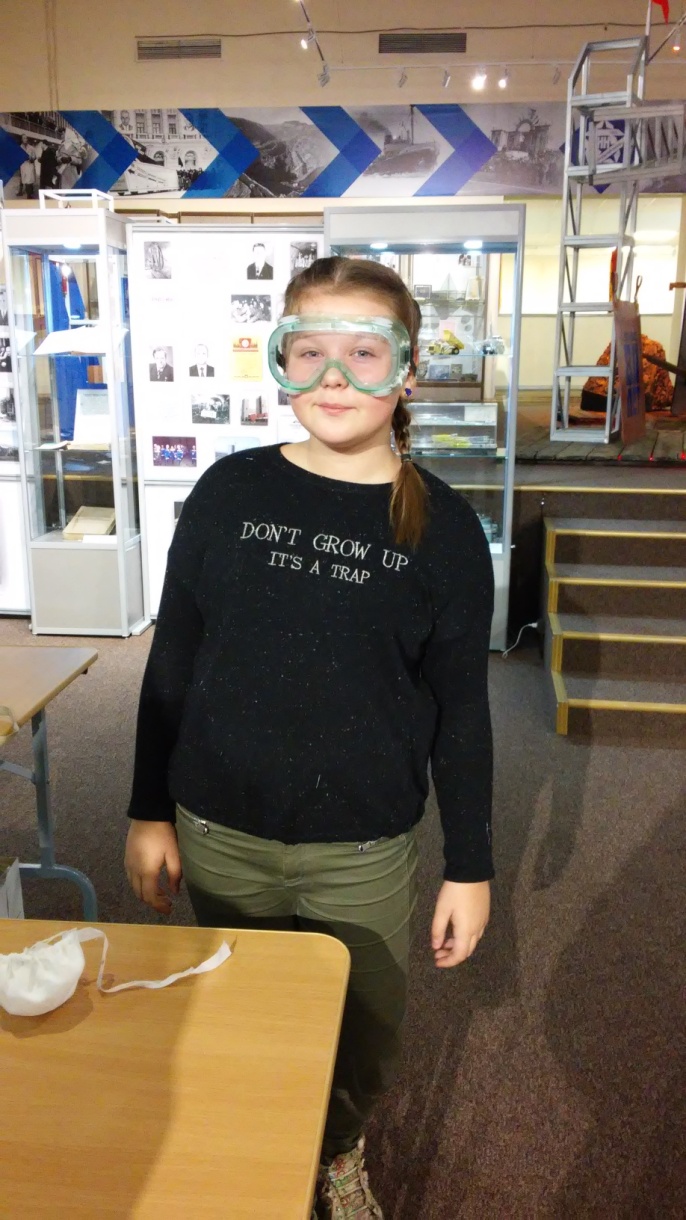 Мы в музее
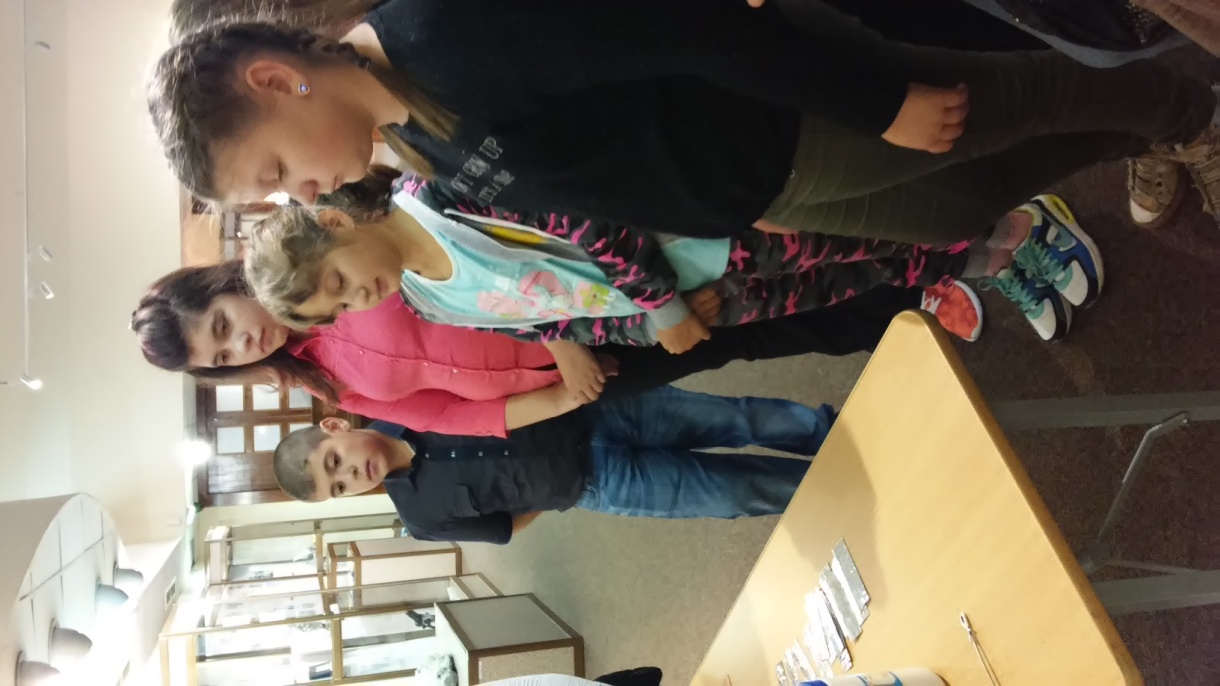 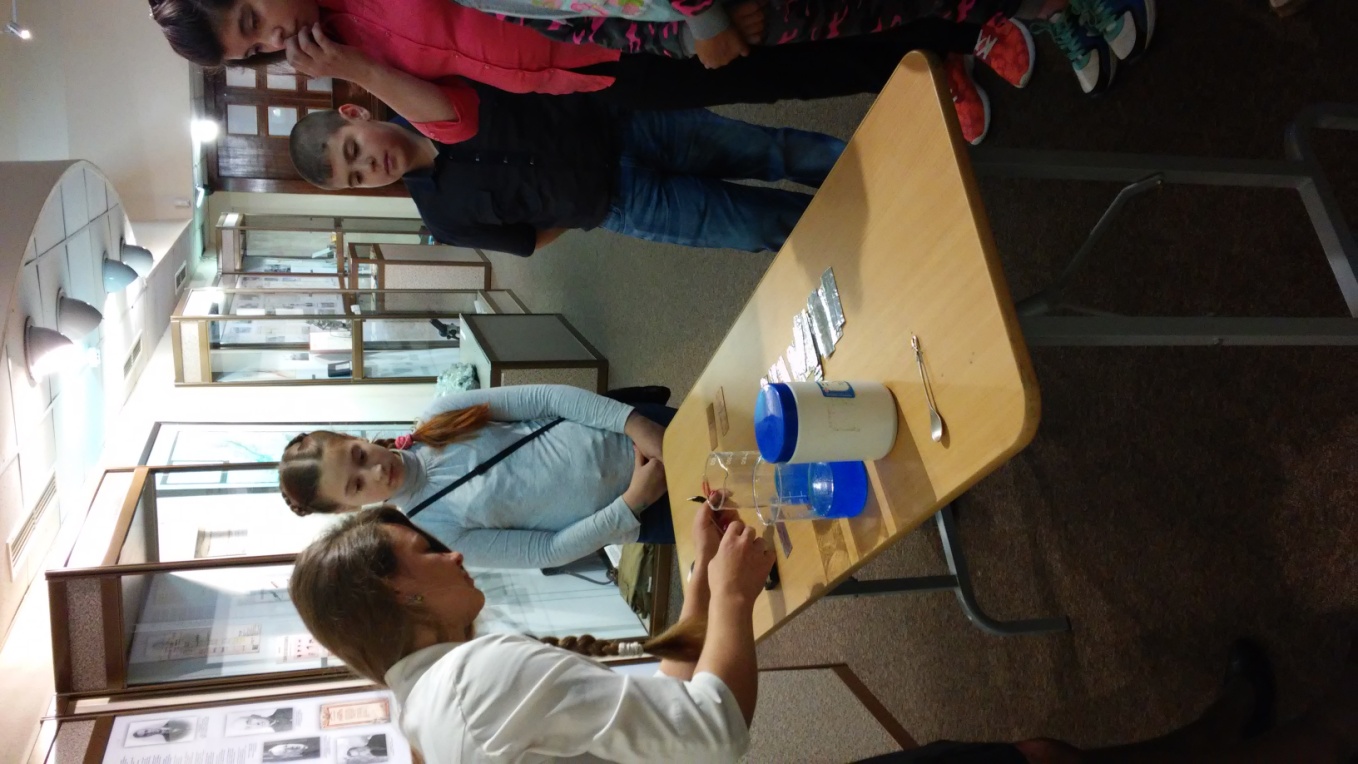 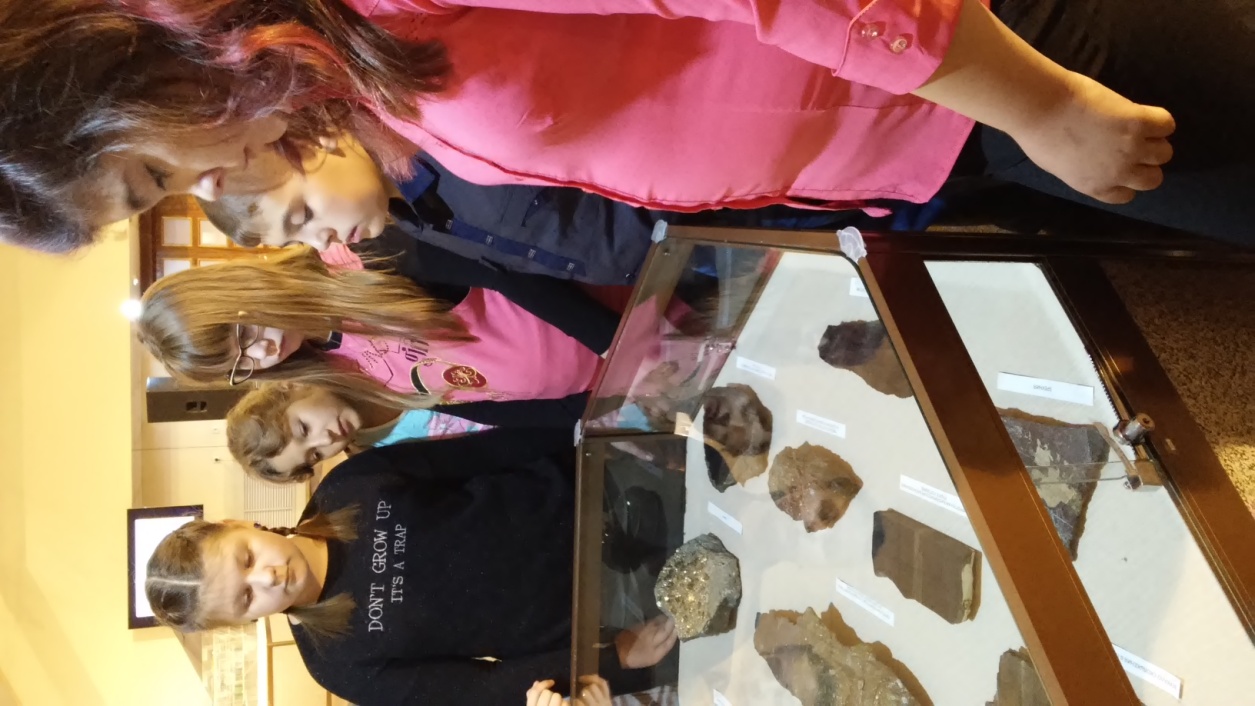 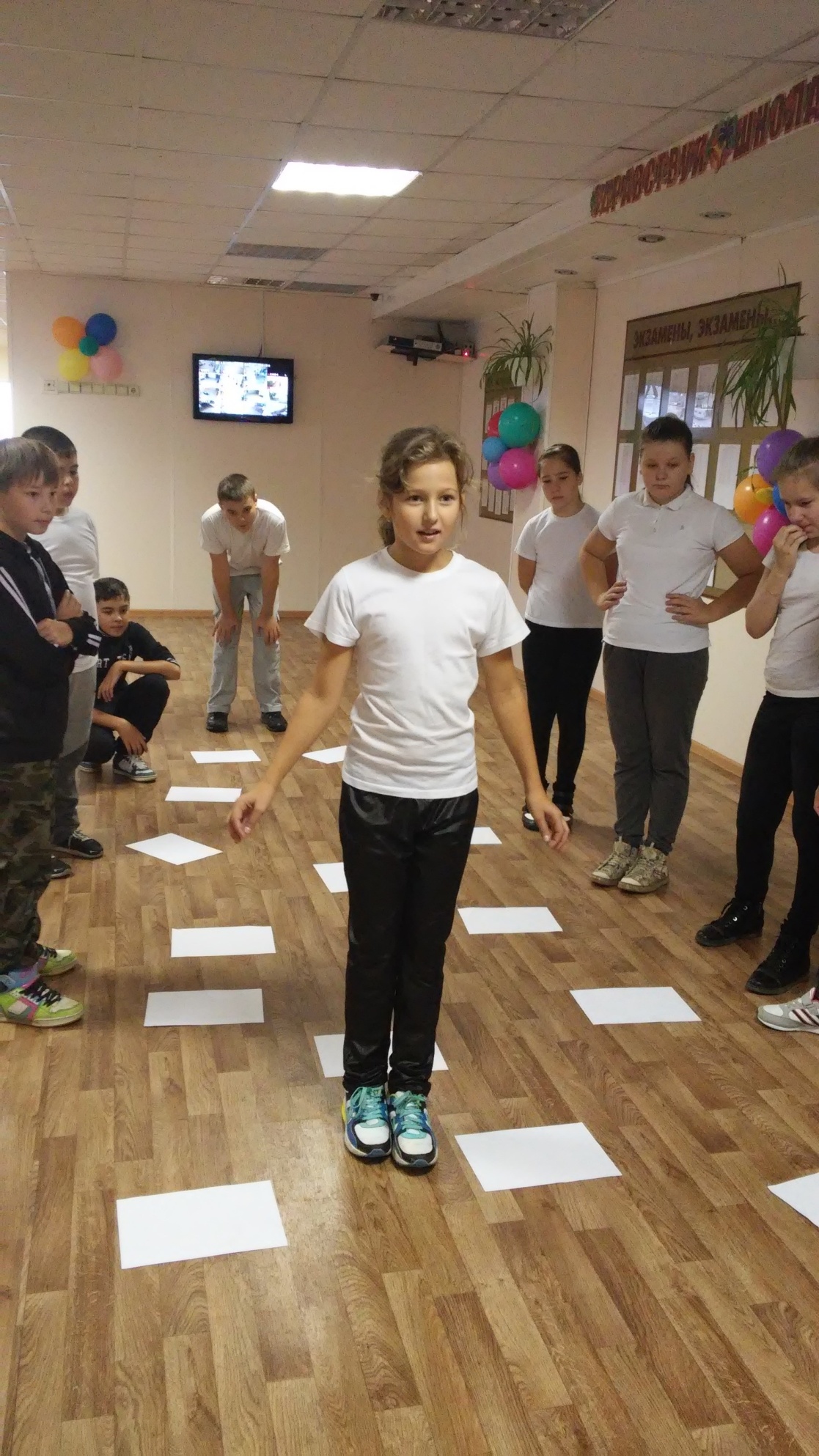 День здоровья
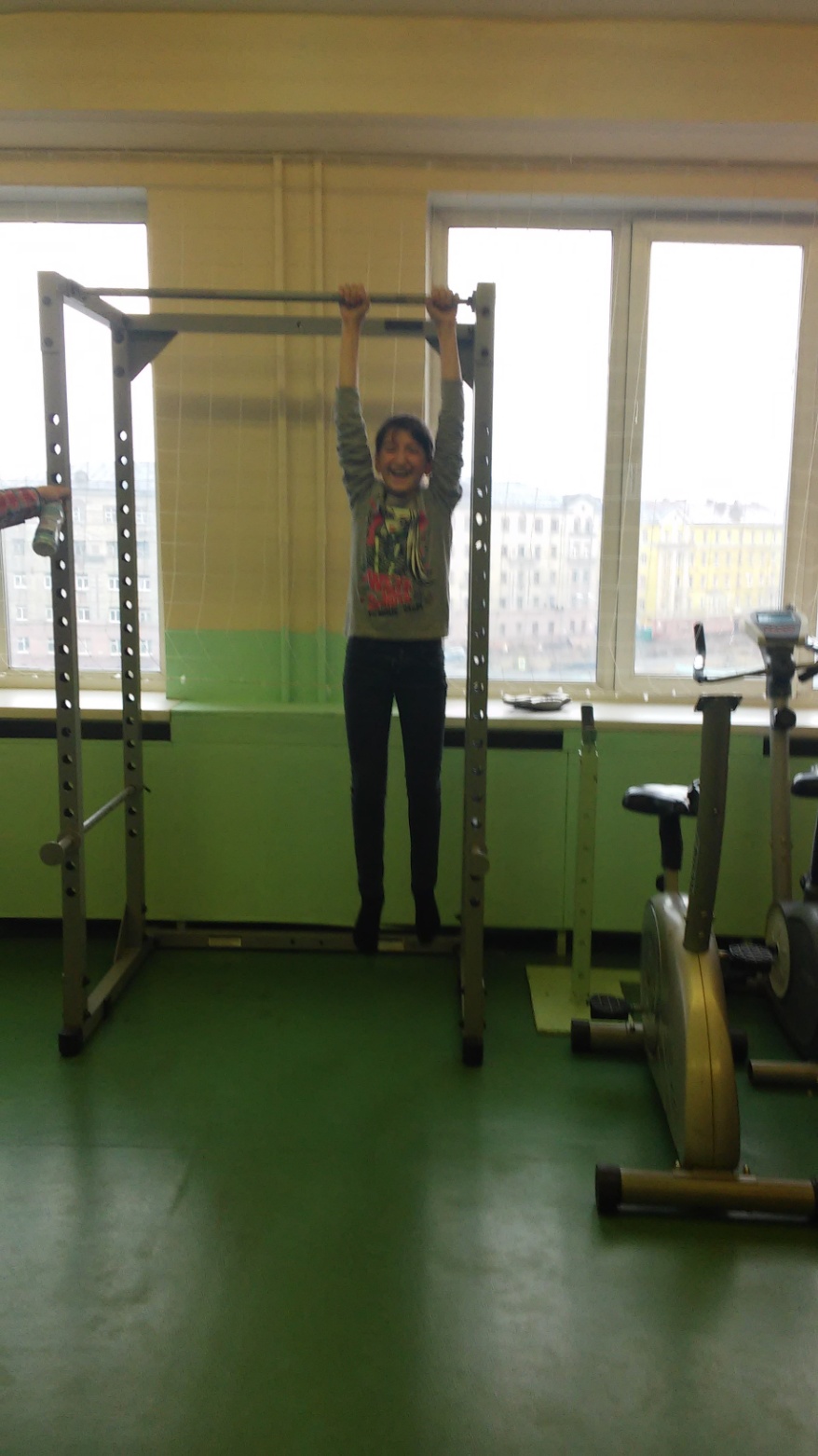 День здоровья
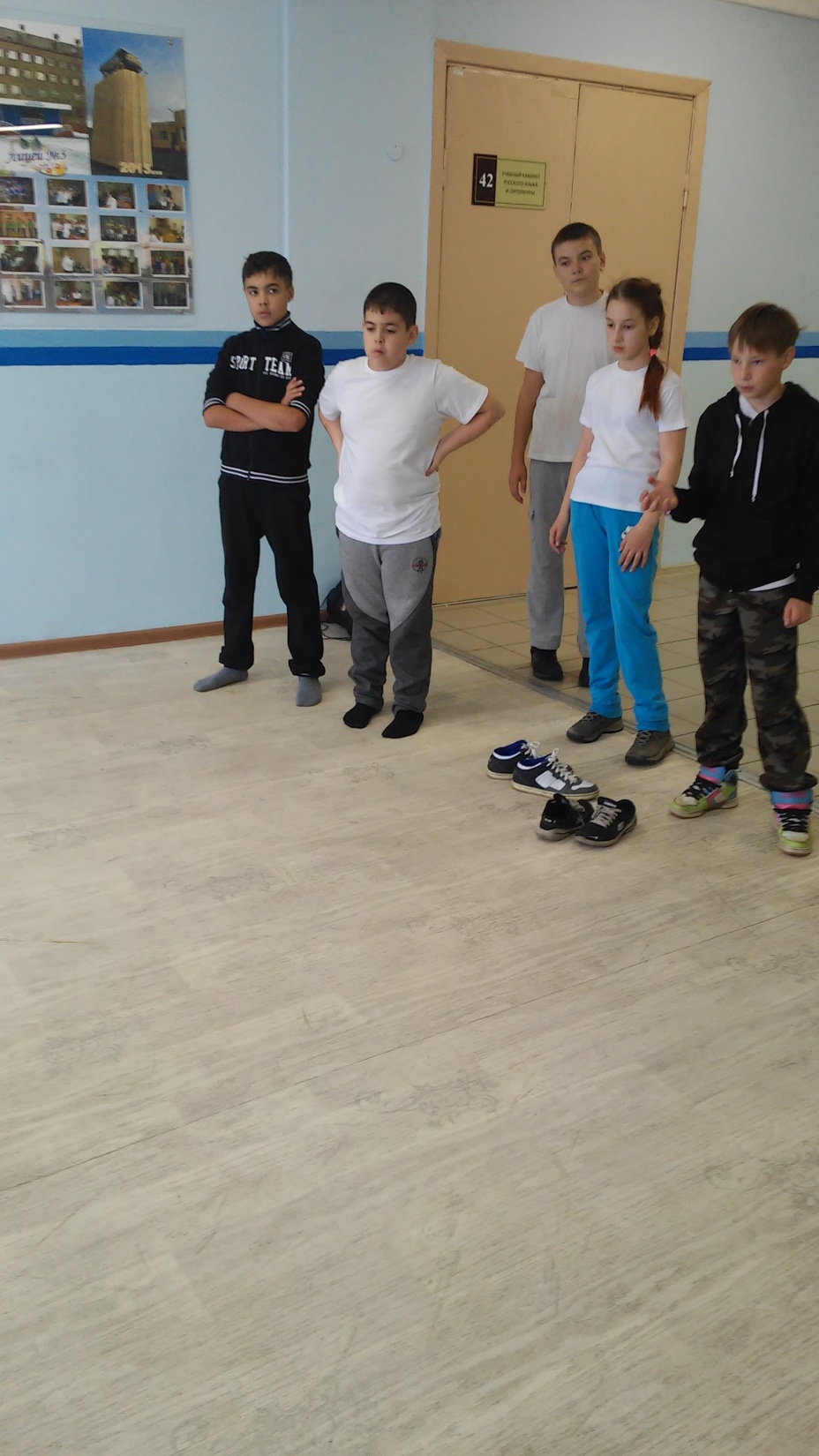 ПОВЕСТКА
Как повысить успеваемость в классе?
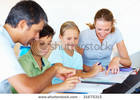 Итоги 5 класса.
Промежуточные оценки
учебной деятельности
Выступления учителей - предметников
Разное.
Итоги I четверти
Качество знаний                          –  53 %
Отличники (2): Каюткина Любовь, 
Послова Татьяна
Хорошисты (8):  Антонова Ирина;
Белозерова Карина; Калбин
Кирилл; Лысяк Олеся; Финошина Полина;
Фолькман Павел; Фролов Илья.
Обратите внимание
Отношение ученика к учебной деятельности на уроке.
Отношение ученика к выполнению домашней работы.
инициатива;
добросовестность;
ответственность;
работоспособность;
желание поработать дополнительно и т. д.
Хорошее знание ребенка «Две стороны личности»
Помощь детям в учебе 
должна идти в трех направлениях:
организация режима дня;
контроль за выполнением домашних заданий;
приучение детей к самостоятельности.
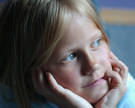 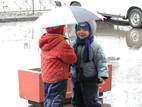 Анкетирование родителей
1. Изучение какого предмета является для вашего ребёнка самым трудным?
2. С чем связаны учебные трудности ребёнка по данному предмету?
3. Какие виды домашних заданий наиболее трудны для выполнения?
4. Обращался ли ваш ребёнок за помощью к учителю?
5. Контролируете ли вы учебную деятельность своего ребёнка?
6. Как осуществляете контроль его учебной деятельности?
Советы родителям:
Никогда не называйте ребенка бестолковым и т.п.
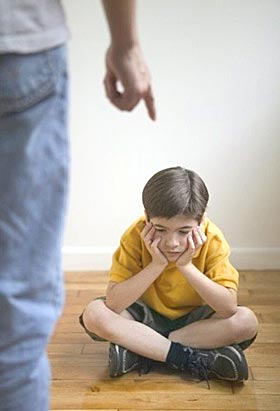 Хвалите ребенка за любой успех, пусть даже самый незначительный.
Ежедневно просматривайте без нареканий тетради, дневник, спокойно попросите объяснения по тому или иному факту, а затем спросите, чем вы можете помочь.
Любите своего ребенка и вселяйте ежедневно в него уверенность.
Найдите ошибки
«Я хочу, чтобы ты немедленно убрала ванную. Приступай». 
«Обед готов. Когда ты собираешься накрывать на стол?»
«Ты не пойдешь играть на улицу, пока не уберешь комнату».
«Я не разрешаю тебе играть в снежки. Ты простудишься».
Решение родительского собрания:
Контролировать выполнение домашнего задания.
Проверка дневников.
Задания в актированные дни узнавать.
Посещение  уроков родителями, чьи дети нарушают дисциплину.
Приглашать нарушителей поведения на родительский комитет в школу.
Решение родительского собрания:
Мобильные телефоны во время уроков находятся …
Звонки детям во время уроков по личным вопросам запрещены.
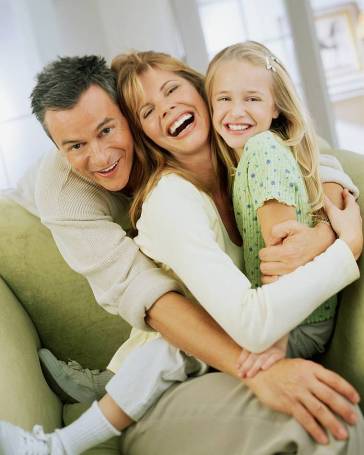 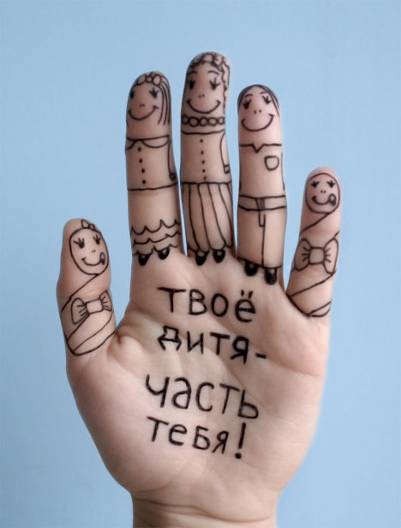 Здоровья Вам и Вашим Детям !
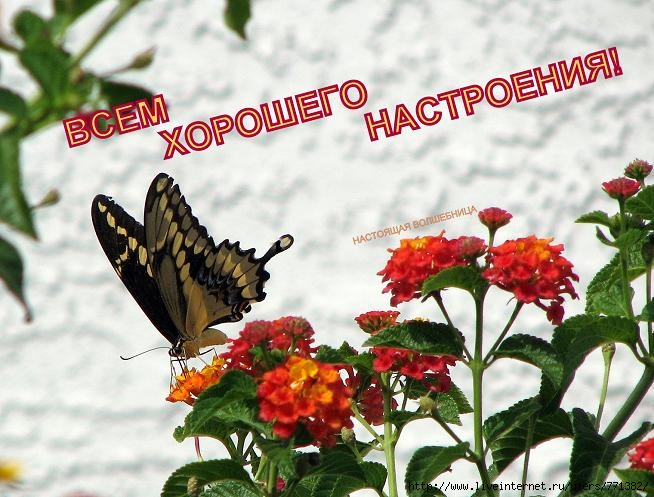